CMPE 142Operating SystemsApril 9 Class Meeting
Department of Computer EngineeringSan Jose State UniversitySpring 2021Instructor: Ron Mak
www.cs.sjsu.edu/~mak
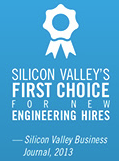 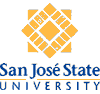 1
Midterm Solutions: Question 1
prog1 < file1.txt | prog2 | prog3 > file3.txt
prog1: Reads file1.txt,              writes to the first pipe.

prog2: Reads from the first pipe,              writes to the second pipe.

prog3: Reads from the second pipe,              writes to file3.txt.
2
Midterm Solutions: Question 2
prog1 < file1.txt | prog2 | prog3 > file3.txt
The two pipes synchronize the programs:

prog2 blocks reading the first pipe until prog1 writes to the first pipe.

prog3 blocks reading the second pipe until prog2 writes to the second pipe.
3
Midterm Solutions: Question 3
Context switches occur only at the beginning of a time quantum. For each of the following scheduling algorithms, draw a timeline showing which process is running during each time quantum:



FCFS	AAABBBBBBCCCCDD
SJF	AAABBBBBBDDCCCC
SRT	AAABBBBBBDDCCCC
RR	AABABCBCDBCDBCB
A B  C D
012345678901234
012345678901234
A B  C D
At quantum 7, D has entered the ready queue,
but C is already in the queue. If you put D here,that throws off the rest of the sequence.
4
Midterm Solutions: Question 4
Process creation (----) and termination (X):
#include <stdio.h>

int main()
{
    fork();  // #1
    fork();  // #2
    fork();  // #3
    
    return 0;
}
main
  |
fork#1-----------------fork#2----fork#3--+
  |                      |         |     |
fork#2-----fork#3--+   fork#3--+   X     X
  |          |     |     |     |
fork#3--+    X     X     X     X
  |     | 
  X     X
How many times is the #1 fork() called? 1
How many times is the #2 fork() called? 2
How many times is the #3 fork() called? 4
How many processes does the program create? 8
5
Midterm Solutions: Question 5
With preemptive Highest Priority First (HPF) process scheduling, how can a low priority process can end up blocking a high priority process?

The low priority process acquires and holds a non-preemptable resource (such as the CD ROM reader), which is then needed by the high priority process. The higher priority process blocks waiting for the lower priority process to release the resource.This situation is called priority inversion.
6
Midterm Solutions: Question 6
What is wrong with this code?
If multiple processes call this code, each representing a user who wants a license, then any statements that access variable users is in a critical region. A race condition exists.

How to fix the code?
Introduce a mutex that locks before executing the body of each function and unlocks before returning.
const int MAX_USERS = 10;int users = 0;bool acquire_license(){    if (users >= MAX_USERS)
    { 
        return false;
    }    else    {        users++;         return true;    }}void relinquish_license(){    users--;}
7
Midterm Solutions: Question 7
What is the bug?

In function professor_meets_student(), if the office hour is not yet over (times_up is false), the professor thread waits on the student_available semaphore. But if no student is waiting when times_up becomes true, the professor thread is stuck waiting on the semaphore, which is not signaled again. The program hangs forever (deadlocks).
8
Midterm Solutions: Question 7, cont’d
How to fix the bug?

Function timer_handler(), which is called at the end of the office hour, must signal the student_available semaphore in case the professor thread is waiting on it. Each time after waking up, the professor thread must check wait_count. If the count is 0, meaning that the semaphore was signaled not by an arriving student but by timer_handler(), the thread must return from function professor_meets_student() immediately.
You can also 
check if 
times_up is true.
9
Midterm Solutions: Question 8
The process cannot enter its critical region as long aslock is true. 

In a busy loop, the value of key is repeatedly tested and then atomically set to the current value of lock by the call to SWAP().

Once another process exits its critical region and sets lock to false, then this process can enter its critical region.
void SWAP(boolean *first, boolean *second)
{
    boolean temp = *first;
    *first = *second;
    *second = temp;
}
for (;;) {
    key = TRUE;

    while (key) 
    {
        SWAP(&lock, &key);
    }

        // critical region here //

    lock = FALSE;

        // noncritical region here //
}
10
Midterm Solutions: Question 9
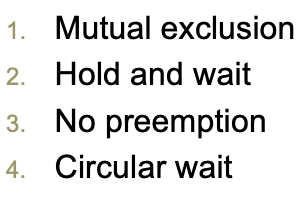 Philosophers 1 through 4 will each acquire the left fork first and then the right fork. Philosopher 5 must first acquire the right fork and then the left fork.
Breaks circular wait. Philosopher 5 disrupts the order of acquiring the resources (forks).
11
Midterm Solutions: Question 9, cont’d
A more senior philosopher can take a fork away from a less senior neighbor.
Breaks no preemption. A philosopher won’t wait for a fork if he can take it away from a neighboring less senior philosopher.

A philosopher can acquire the left and right forks only if both forks are available.
Breaks hold and wait. No philosopher can grab one fork and then hold it while waiting for the other fork.
12
Midterm Solutions: Question 10
Holes: 100 KB, 500 KB, 200 KB, 300KB, 600 KBProcesses: 212 KB, 417 KB, 112 KB, 426 KB

First fit:
212 KB  500 KB hole and leaves 288 KB hole
417 KB  600 KB hole and leaves 183 KB hole
112 KB  288 KB hole and leaves 176 KB hole
426 KB process must wait
13
Midterm Solutions: Question 10, cont’d
Holes: 100 KB, 500 KB, 200 KB, 300KB, 600 KBProcesses: 212 KB, 417 KB, 112 KB, 426 KB

Next fit:
212 KB  500 KB hole and leaves 288 KB hole
417 KB  600 KB hole and leaves 183 KB hole
112 KB  288 KB hole and leaves 176 KB hole
426 KB process must wait
14
Midterm Solutions: Question 10, cont’d
Holes: 100 KB, 500 KB, 200 KB, 300KB, 600 KBProcesses: 212 KB, 417 KB, 112 KB, 426 KB

Best fit:
212 KB  300 KB hole and leaves 88 KB hole
417 KB  500 KB hole and leaves 83 KB hole
112 KB  200 KB hole and leaves 88 KB hole
426 KB  600 KB hole and leaves 174 KB hole
15
Hard Disk Drive (HDD)
Magnetic disks provide secondary storage.
Issues include:

Transfer rate
Rate at which dataflows from thedisk drive into thecomputer.

Random-access time
Seek time: to move the disk arm to thedesired cylinder.        +
Rotational latency:time for the desiredsector to rotate underthe read-write head.
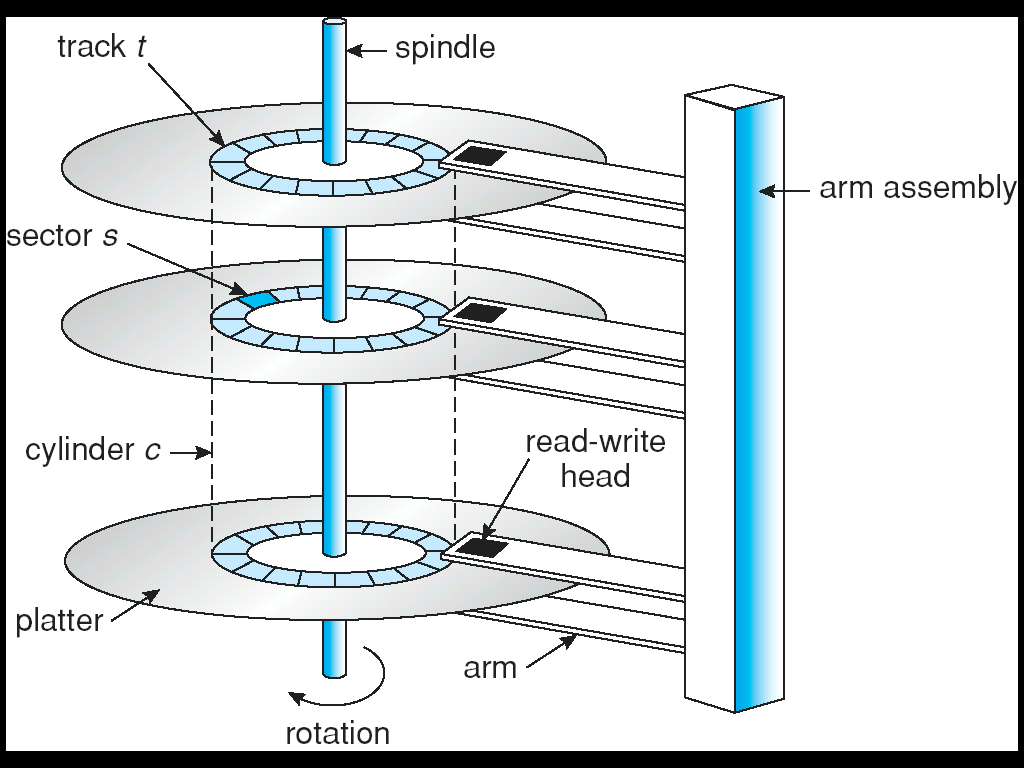 Operating System Concepts, 10th edition
by Abraham Silberschatz, Greg Gagne, and Peter B. Galvin
Wiley, 2018, ISBN 978-1119456339
16
Hard Disk Drive, cont’d
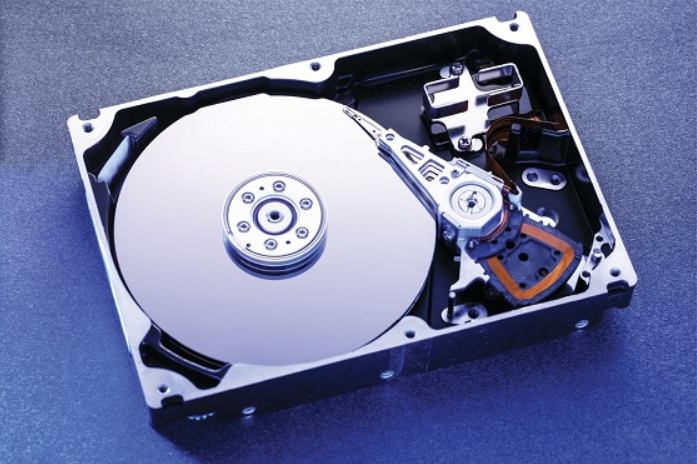 Operating System Concepts, 10th edition
by Abraham Silberschatz, Greg Gagne, and Peter B. Galvin
Wiley, 2018, ISBN 978-1119456339
17
Solid State Disk (SSD)
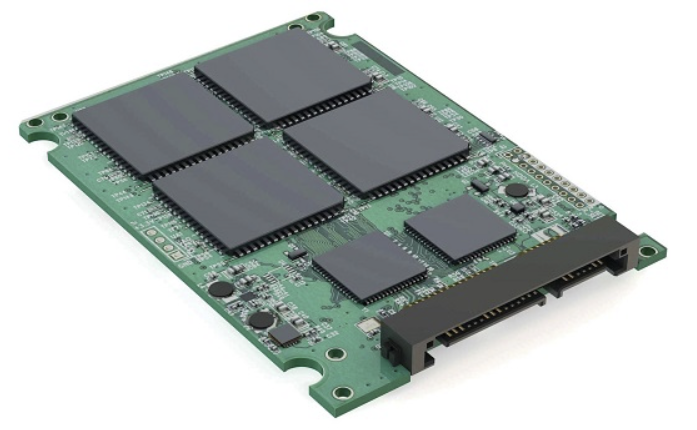 Operating System Concepts, 10th edition
by Abraham Silberschatz, Greg Gagne, and Peter B. Galvin
Wiley, 2018, ISBN 978-1119456339
18
Secondary Storage Connection Methods
Secondary storage is attached to a computer via an industry-standard I/O bus.
EIDE: Enhanced Integrated Drive Electronics
ATA: Advanced Technology Attachment
SATA: Serial ATA
USB: Universal Serial Bus
FC: Fibre Channel
SCSI: Small Computer-Systems Interface

Host controller at the computer end of the bus.
Disk controller built into each disk drive.
19
Host-Attached Storage
Accesses storage via local I/O ports.
Uses a bus architecture (IDE, SCSI, FC, etc.)
20
Network-Attached Storage (NAS)
Special-purpose storage system accessed remotely over a data network.

Clients access NAS via remote procedure calls.
Example: NFS (network file system) for UNIX systems.
Carried via TCP (transmission control protocol) or UDP (user datagram protocol) over an IP (internet protocol) network.
Storage I/O operations consume bandwidth on the data network.
TCP/IP
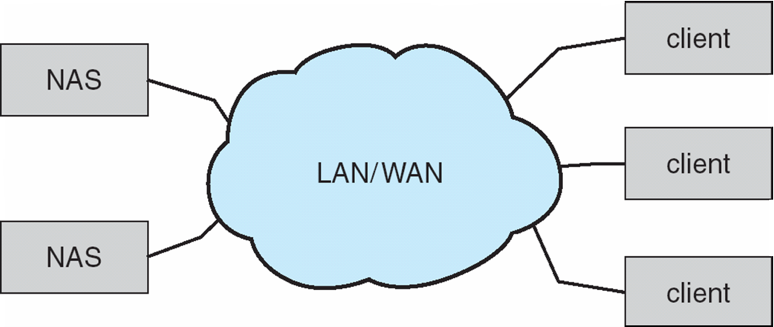 TCP: connection-based,
performs error recovery
UDP: connectionless,
no error recovery
Operating System Concepts, 10th edition
by Abraham Silberschatz, Greg Gagne, and Peter B. Galvin
Wiley, 2018, ISBN 978-1119456339
LAN: local area network
WAN: wide area network
21
Storage-Area Network (SAN)
Private network connecting servers and storage units.

Extremely flexible.
Multiple hosts and multiple storage arrays can connect to a SAN.
Doesn’t hog the regular data network.
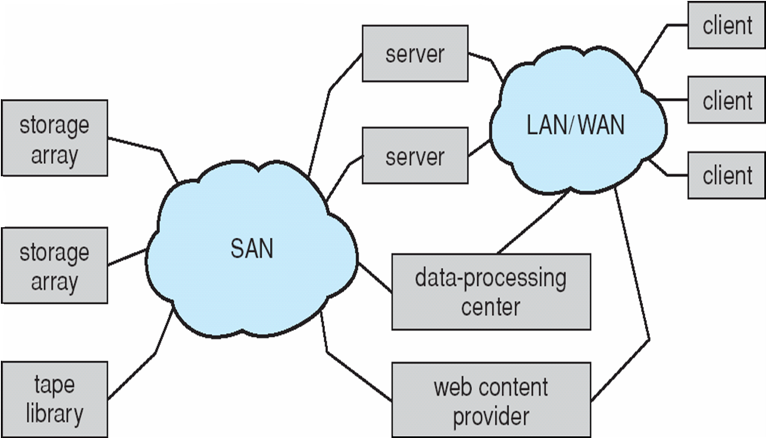 Operating System Concepts, 10th edition
by Abraham Silberschatz, Greg Gagne, and Peter B. Galvin
Wiley, 2018, ISBN 978-1119456339
22
Storage Array
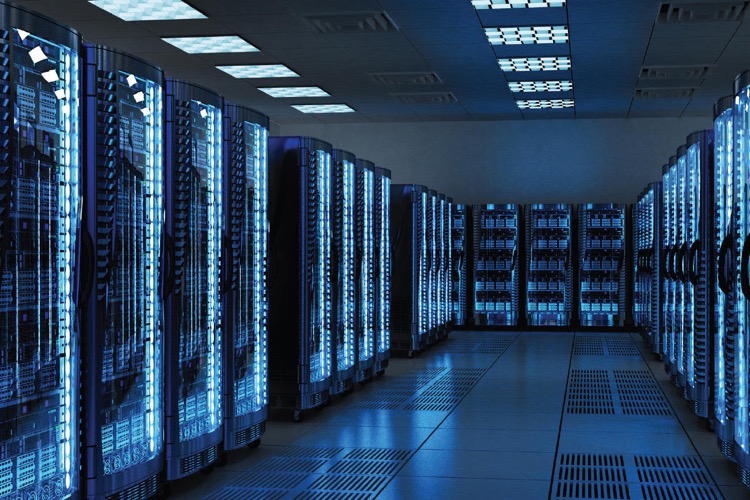 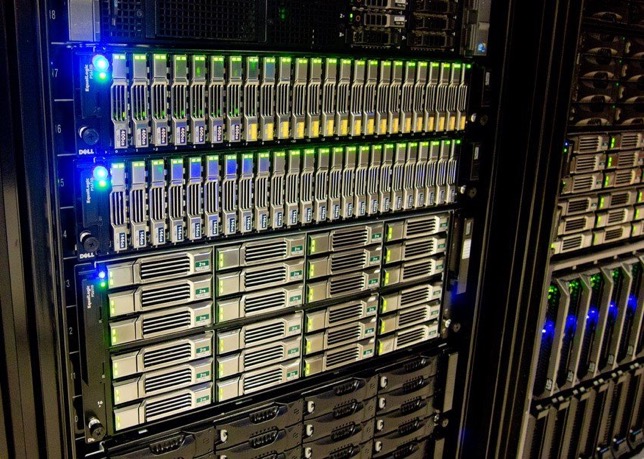 https://www.networkworld.com/article/3445863/hitachi-vantara-unveils-massively-scalable-storage-array.html
https://www.zotac.com/hk/news/storage-arrays
23
HDD Scheduling
The operating system is responsible for fast disk access time and high disk bandwidth.

Bandwidth: total number of bytes transferred divided by the total time between the first request for service and the completion of the last transfer.

Additional factors: seek time and rotational latency

Seek time: the time for the disk arm to move the heads to the cylinder containing the desired sector.
Rotational latency: the additional time for the disk to rotate the desired sector under the disk head.
24
HDD Scheduling Algorithms
FCFS: First Come First Served
SSTF: Shortest Seek Time First
SCAN (AKA elevator scheduling)
C-Scan: Circular SCAN
LOOK and C-LOOK
25
FCFS Disk Scheduling
Intrinsically fair, but generally does not provide the best service.
Example: total head movement of 640 cylinders
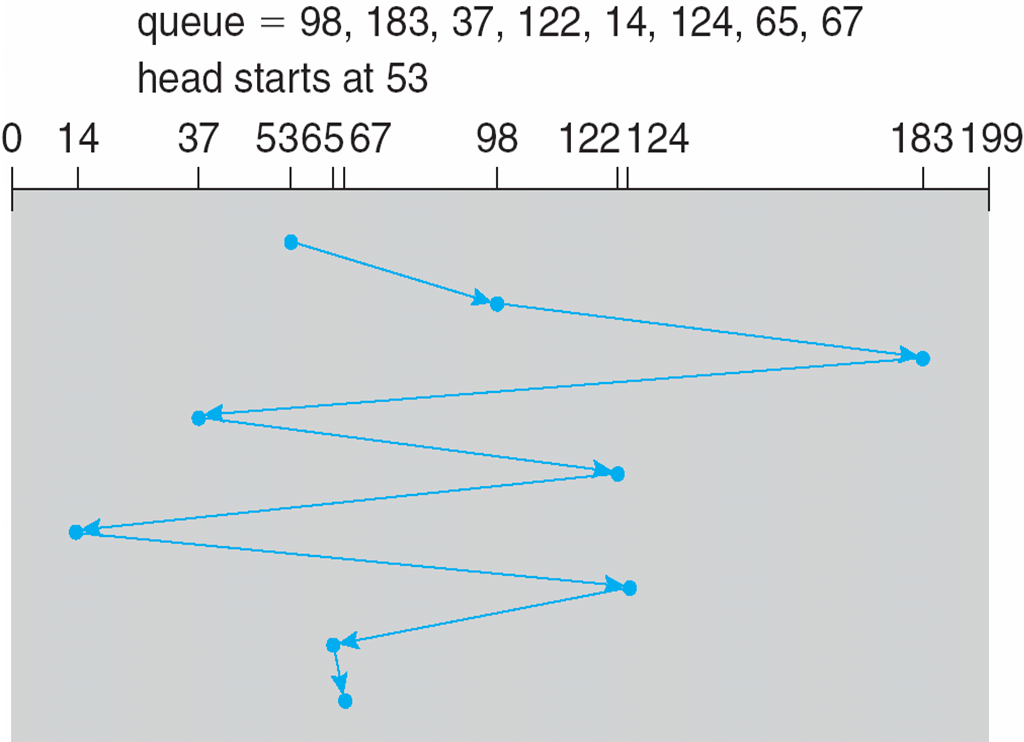 26
Operating System Concepts, 10th edition
by Abraham Silberschatz, Greg Gagne, and Peter B. Galvin
Wiley, 2018, ISBN 978-1119456339
SSTF Disk Scheduling
Select the request with the least seek time from the current position of the read/write head.
Example: total head movement of 236 cylinders
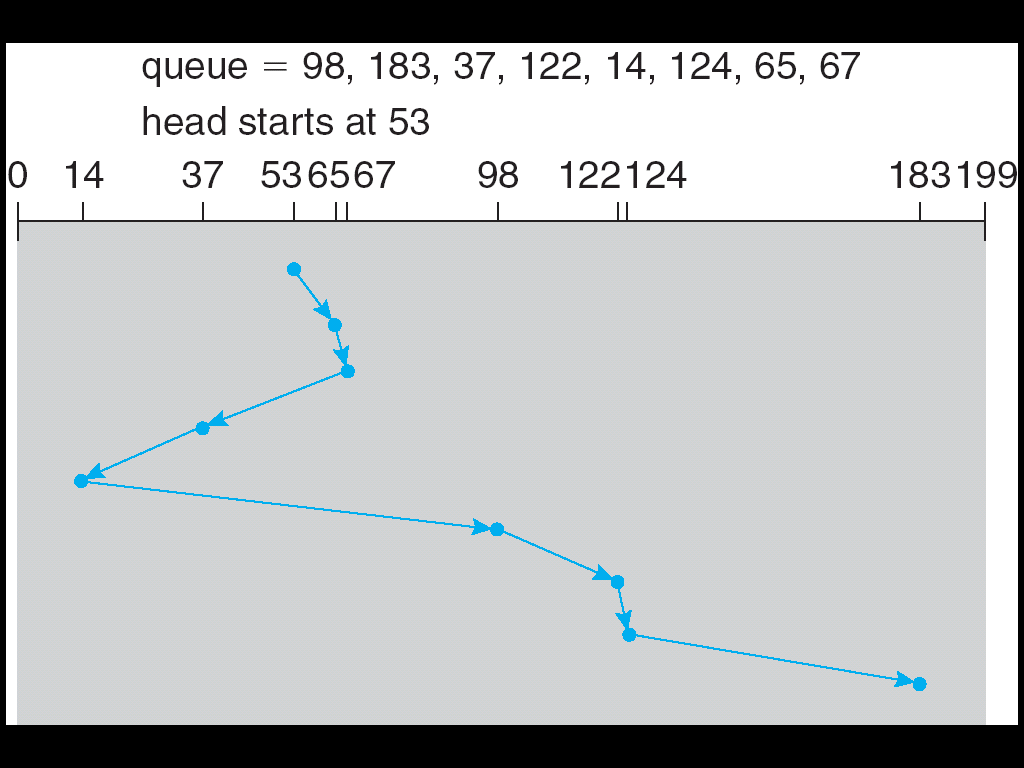 27
Operating System Concepts, 10th edition
by Abraham Silberschatz, Greg Gagne, and Peter B. Galvin
Wiley, 2018, ISBN 978-1119456339
SCAN Disk Scheduling
The disk arm first moves in one direction to service requests and then in the other direction.
Example: total head movement of 236 cylinders
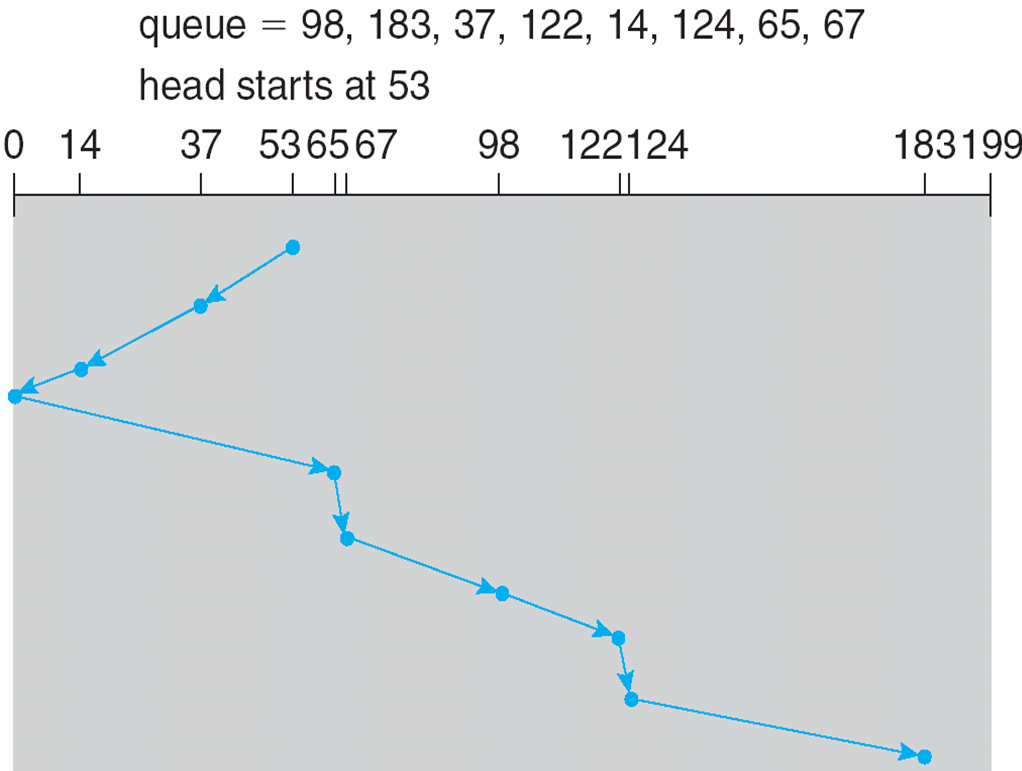 Why is this
inefficient?
28
Operating System Concepts, 10th edition
by Abraham Silberschatz, Greg Gagne, and Peter B. Galvin
Wiley, 2018, ISBN 978-1119456339
C-SCAN Disk Scheduling
Service requests by moving the disk arm in one direction only, with wraparound at the end.
Example: total head movement of 382 cylinders
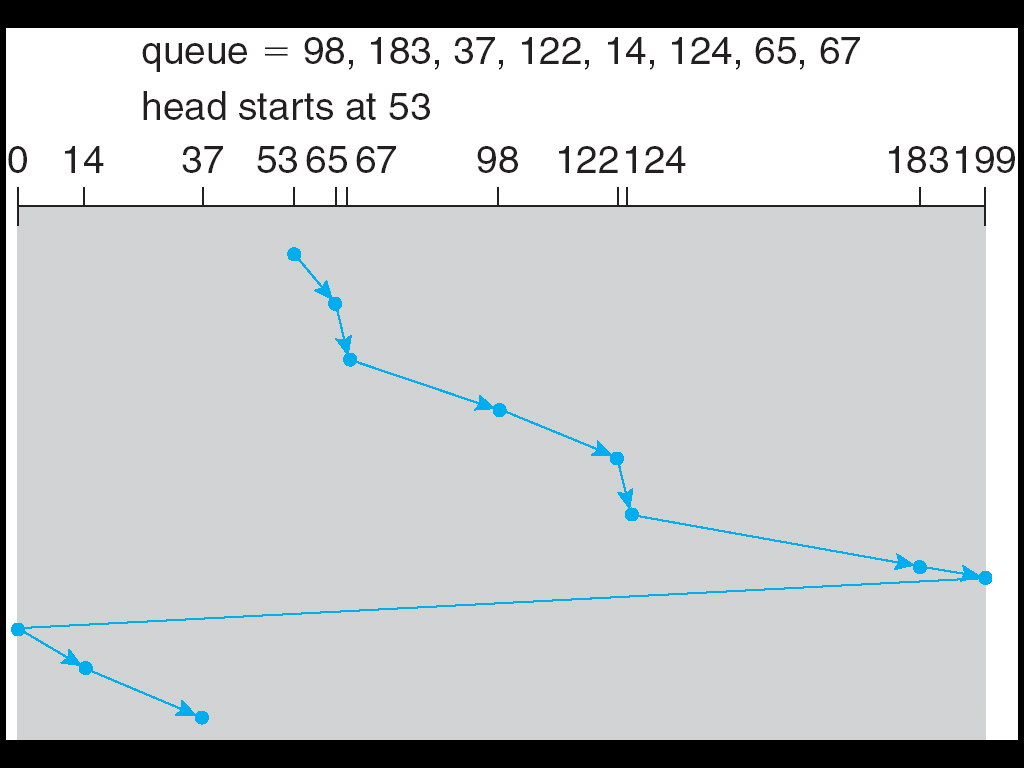 Include the
wraparound
in the head
movement
calculation.
29
Operating System Concepts, 10th edition
by Abraham Silberschatz, Greg Gagne, and Peter B. Galvin
Wiley, 2018, ISBN 978-1119456339
LOOK and C-LOOK Disk Scheduling
Like SCAN and C-SCAN except the disk arm only goes as far as necessary before returning.
Example: total head movement of 322 cylinders
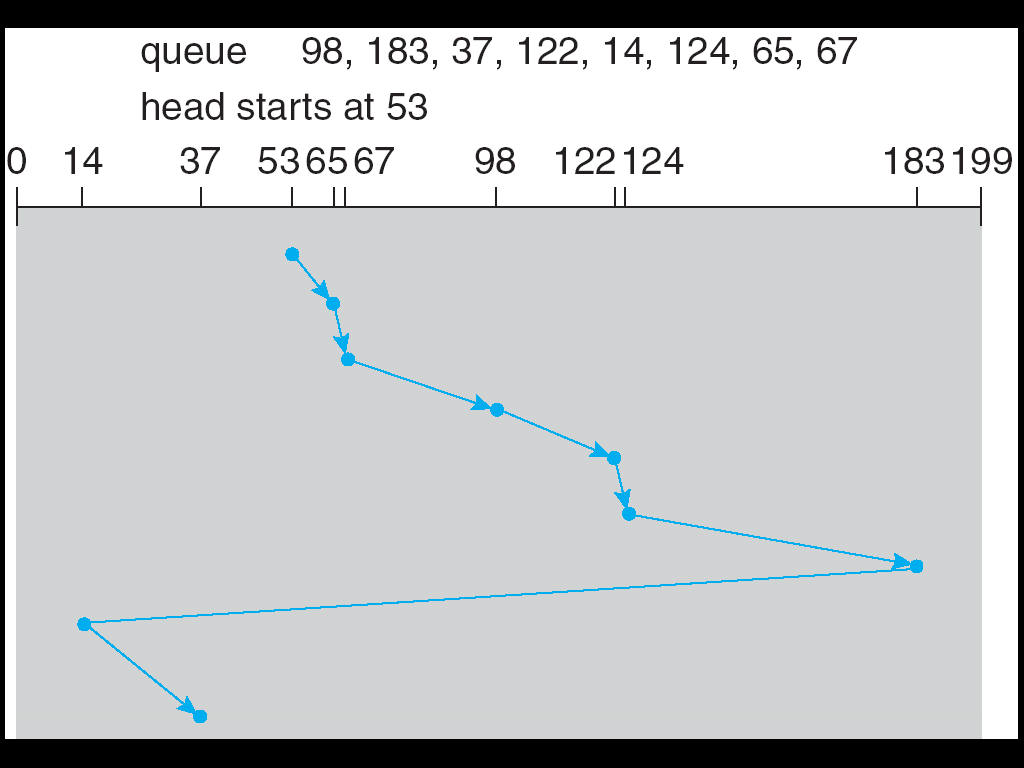 30
Operating System Concepts, 10th edition
by Abraham Silberschatz, Greg Gagne, and Peter B. Galvin
Wiley, 2018, ISBN 978-1119456339
HDD Scheduling Choices
Disk manufacturers implement disk-scheduling algorithms in the controller hardware.
Take advantage of hardware features.
The OS sends batches of requests to the controller.

OS scheduling responsibilities
Some I/O requests are more important than others.
Demand paging has higher priority than applications.
The order of disk writes may be important for reliability.
Manage swap space (virtual memory).
31
Assignment #7
Suppose that a disk drive has 5,000 cylinders, numbered 0 to 4999. The drive head starts at cylinder 2255. The queue of pending requests, in FIFO order, is:

For each of the following disk-scheduling algorithms, beginning with the starting head position, what is the order of cylinders visited by the head?
2055, 1175, 2304, 2700, 513, 1680, 256, 1401, 4922, 3692
FCFS
SSTF
SCAN
LOOK
C-SCAN
C-LOOK
32
Assignment #7, cont’d
What is the total distance (in cylinders) that the disk arm moves to satisfy all the pending requests for each of the disk-scheduling algorithms? 

Write a program (or programs) that prints a graphical representation of the disk arm travel, similar to the diagrams in the previous slides.
33
Assignment #7, cont’d
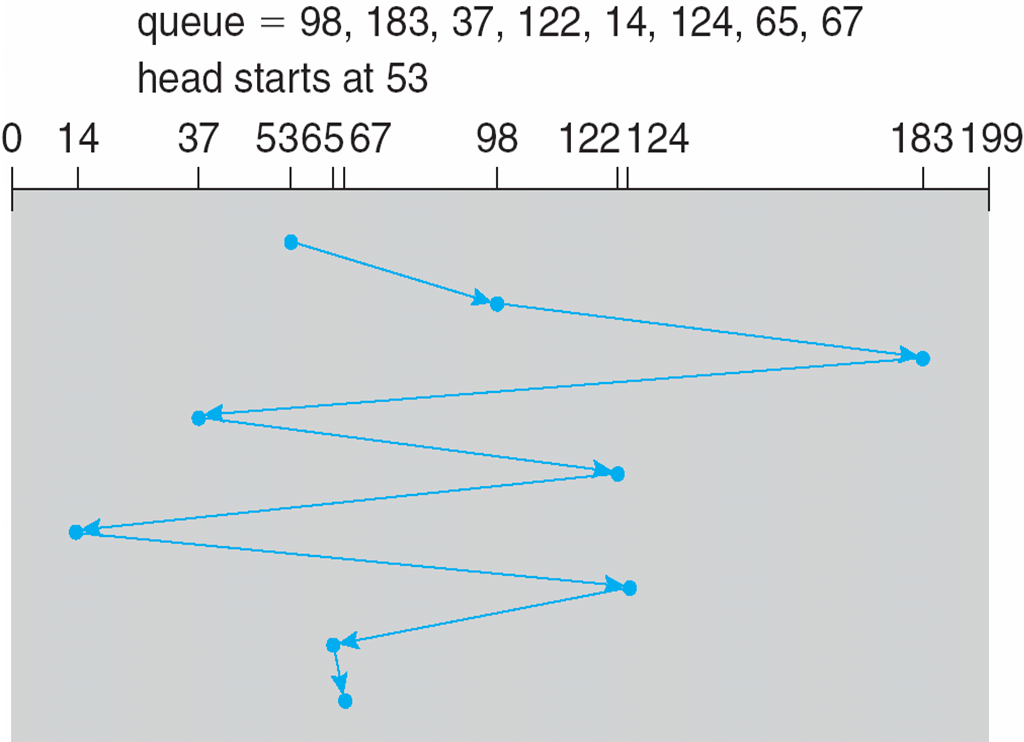 Example:               For    Print something like
1                                                 2
0....1....2....3....4....5....6....7....8....9....0....1....2....3....4....5....6....7....8....9....0
                           *53
                                                 *98
                                                                                            *183
                   *37
                                                             *122
       *14
                                                              *124
                                 *65
                                  *67

Total head movement: 640 cylinders
34
Break
35
Storage Device Management
Low-level (physical) formatting
Divide a storage device into sectors that the controller can read and write.
Often done by the manufacturer at the factory.

Partitioning
Subdivide a disk so that each partition can be treated by the OS as a separate device.

Volume creation and management
Place a file system into a partition.
36
Storage Device Management, cont’d
Logical formatting
Create the file system.

Boot (system) disk
Has the boot partition which contains the OS and the device drivers.
At system startup, read into memory by the boot loader stored in read-only memory (ROM).
37
Error Detection and Management
Add error-correcting code (ECC) to each disk sector.
Contains information that enables the controller to identify incorrect bits.
If only a few bits are bad, the ECC information can be used to correct the incorrect bits (soft error).

Bad blocks
The controller maintains a list of bad blocks.
Low-level formatting can set aside spare sectors that the controller can use to replace bad sectors (sector sparing).
38
Hierarchical Storage Management (HSM)
Primary storage 
Main memory
Secondary storage 
Disk
Tertiary storage 
Removable disks and magnetic tape

HSM is often used in supercomputing centers.
Keep small and frequently used data in secondary storage.
Keep large, old, inactive data in tertiary storage.
39
RAID
Redundant Array of Independent Disks
Improve reliability via redundancy.
Improve performance via parallelism.

Suppose the mean time to failure of a single disk is 100,000 hours.
Then the mean time to failure of an array of 100 disks is 100,000/100 = 1000 hours = 41.66 days.
40
RAID, cont’d
RAID increases reliability by adding redundancy.

Mirroring
Maintain multiple copies of data.

Striping
Spread data blocks of a file across multiple disks.

Error correcting codes (ECC)
Use parity bits and checksums.
41
RAID, cont’d
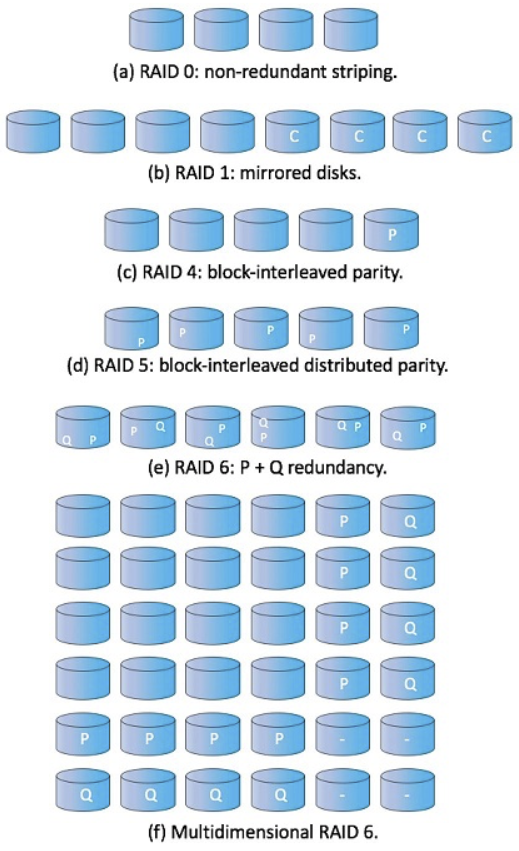 Different levels of RAID have different levels of reliability and performance costs.
RAID levels 0 through 6
RAID levels 0+1 and 1+0

Example: 4 disks of data
P: error-correcting bits
C: copy of the data
Operating System Concepts, 10th edition
by Abraham Silberschatz, Greg Gagne, and Peter B. Galvin
Wiley, 2018, ISBN 978-1119456339
42
RAID, cont’d
RAID tutorial:http://www.thegeekstuff.com/2010/08/raid-levels-tutorial/
43
File Systems
How we store data on external media (such as disks).

Three essential requirements for long-term information storage:
It must be possible to store a very large amount of information.
Nonvolatile: The information must survive the termination of the process using it.
Concurrent access by multiple processes.
44
Files
From the user’s and programmer’s perspective, a file is the smallest allotment of secondary storage.

You cannot write data to a disk unless the data is within a file.
45
Files, cont’d
The operating system maps files onto secondary storage.

Generally, you don’t need to worry about where or how the data is stored.
You just access the file by its name.

Therefore, the file system is an abstraction of physical storage.
46
Types of Files
Most common
ASCII (text) files
Binary files

Every operating system must recognize an executable file that it can load and run.

UNIX: A “magic number” stored at the beginning of the file indicates its type.

Windows: A “file extension” (a suffix to the file name) indicates the file type.
47
Common File Types
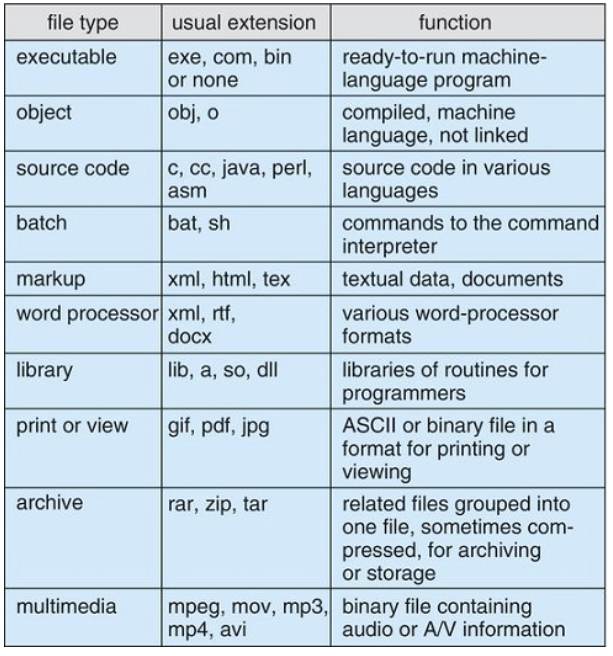 Operating System Concepts, 10th edition
by Abraham Silberschatz, Greg Gagne, and Peter B. Galvin
Wiley, 2018, ISBN 978-1119456339
48
File Types, cont’d
An executable file
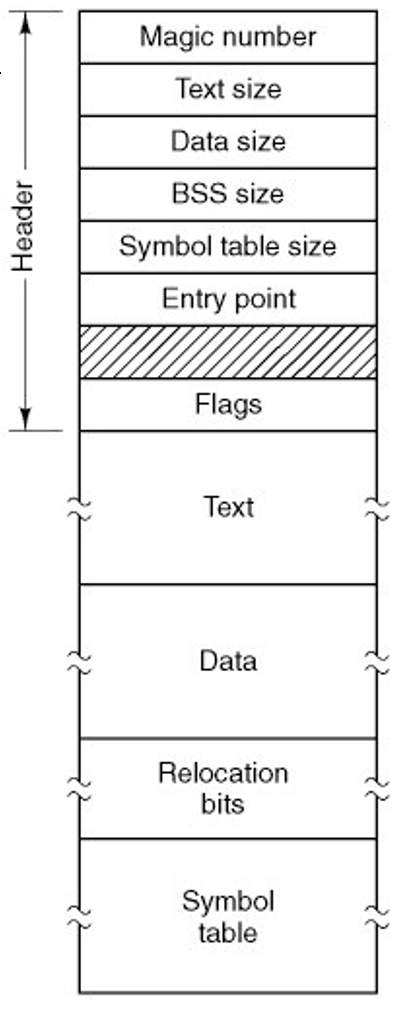 Modern Operating Systems, 4th edition
by Andrew Tanenbaum & Herbert Bos 
Pearson, 2014, ISBN 978-0133591620
49
File Types, cont’d
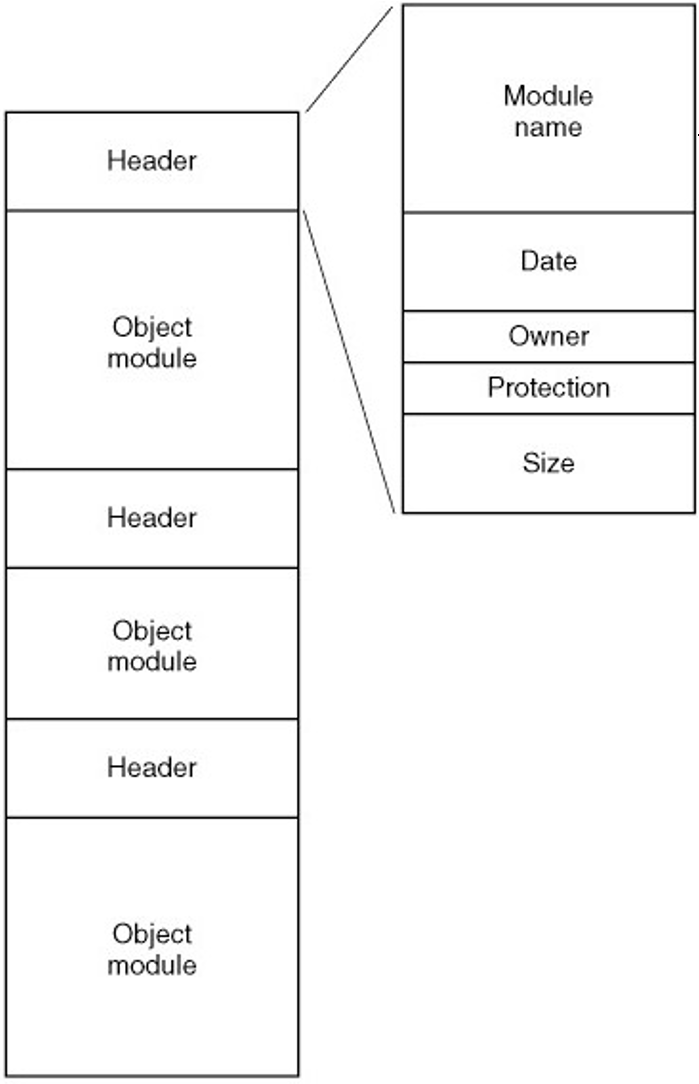 An archive (library) file
Modern Operating Systems, 4th edition
by Andrew Tanenbaum & Herbert Bos 
Pearson, 2014, ISBN 978-0133591620
50
File Attributes (Metadata)
Name: the only human-readable information
Identifier: unique tag (number) identifies file within file system
Type: needed to support different types
Location: pointer to file location on device
Size: current file size
Protection: controls who can do reading, writing, executing
Time, date, and user identification: data for protection, security, and usage monitoring
51
File Attributes (Metadata), cont’d
Information about files are kept in the directory structure maintained on the disk.

Many variations, including extended file attributes such as file checksum.
52
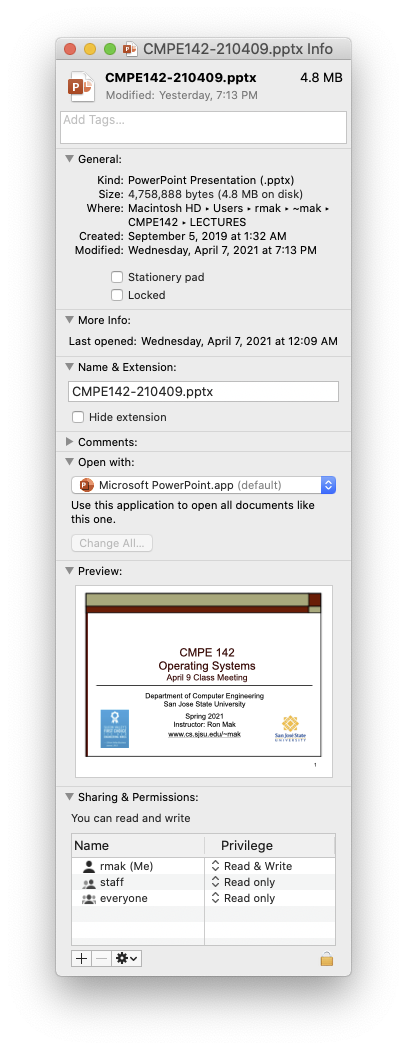 File Attributes, cont’d
Mac OS X file attributes display
53
File Operations
A file is an abstract data type (ADT).

The OS supports various operations on files:
Append
Seek
Get attributes
 Set attributes
 Rename
 Lock
Create
Delete 
Open
Close 
Read 
Write
54
Opening a File
Most file operations involve an expensive search of file directories.

Avoid this search by caching in memory the directory information about a file when the file is opened.
55
Open File Table
Contains information about all open files.

When a file is opened, a pointer into this table is returned.

When a file operation is requested, information about the file is obtained via the pointer.
56
Two Levels of Internal File Tables
Per process
File pointer
Keep track of the last position read or written
What files a process has open.
Access rights and other accounting information.

System wide
File location, access dates, size, etc.
File-open count
Number of times a file is open.
Allows removal of data from the open-file table when the last process using the file closes it.
57
File Locking
Provided by some operating systems and file systems.

Mediates access to a file.

Shared lock
Similar to a reader lock.
Several processes can acquire concurrently.

Exclusive lock
Similar to a writer lock.
58
File Locking, cont’d
Mandatory lock
Once a process acquires an exclusive lock, the OS prevents any other process from accessing the locked file.

Advisory lock
Software developers ensure that locks are properly acquired and released.
59
File Structure
UNIX supports a minimal set of file structures.

A file is simply a stream of bytes.
Each byte is addressable by its offset from the file beginning or end.
User programs can organize these bytes into fixed- or variable-length records.

Other operating systems (especially on older machines) supported other file structures.
60
Sequential Access Method
Programs access the records in forward order, one after another.

The file pointer keeps track of the I/O location.
Read the next record.
Append to the end of the file.
Rewind to the beginning of the file.
Skip to record n
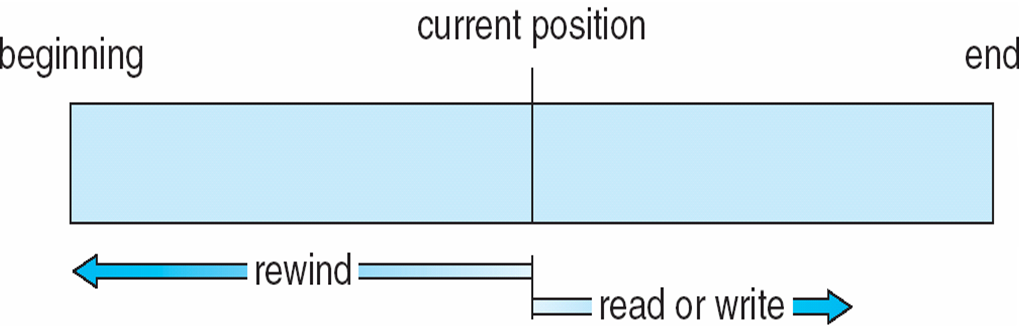 Operating System Concepts, 10th edition
by Abraham Silberschatz, Greg Gagne, and Peter B. Galvin
Wiley, 2018, ISBN 978-1119456339
61
Direct (Random) Access Method
Programs can read or write records rapidly in any order.
Each record has a position which is a relative block number n relative to the beginning of the file.
Fixed-length records.
read(n)
write(n)
position_to(n)
read_next()
write_next()
rewrite(n)
Why?
62
Other Access Methods
Build other access methods on top of direct-access.
Example: An indexed access method.
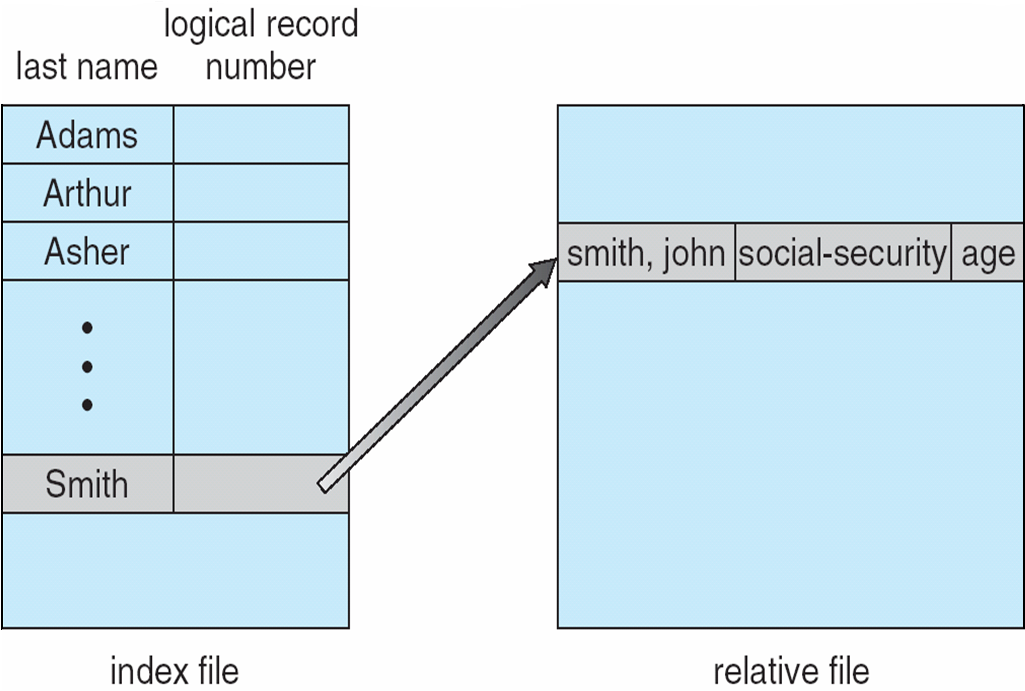 Operating System Concepts, 10th edition
by Abraham Silberschatz, Greg Gagne, and Peter B. Galvin
Wiley, 2018, ISBN 978-1119456339
63
Disk Structure
A disk can be subdivided into partitions.
Disks or partitions can be RAID-protected against failure.

Raw disk or partition: without a file system
Formatted: with a file system

Volume: An entity containing a file system.
Each volume tracks its file system’s information in a device directory or volume table of contents.
64
Disk Structure, cont’d
Along with general-purpose file systems, there are many special-purpose file systems.

Frequently, all the file systems reside within the same operating system or computer.
65
Directories
A directory is a container (“folder”) of files.

Provides a way to organize a collection of files on disk.
66
Directory Operations
Efficiency
Locate a file quickly.

Naming
Convenient to users.
Two users can have same name for different files.
The same file can have several different names.

Grouping
Logical grouping of files by properties.
67
Directory Operations, cont’d
Operations
Create a file
Delete a file
Search for a file
Rename a file
List a directory
Traverse the file system
68
Single-Level Directory
A single directory for all users.





Disadvantages:
Naming
Grouping
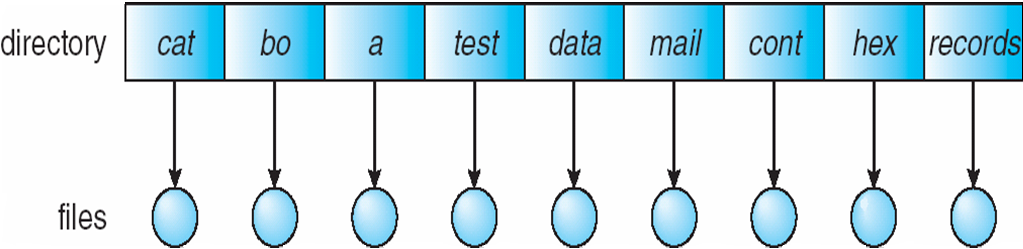 Operating System Concepts, 10th edition
by Abraham Silberschatz, Greg Gagne, and Peter B. Galvin
Wiley, 2018, ISBN 978-1119456339
69
Two-Level Directory
The operating system maintains a master file directory.

Each user has a user file directory.
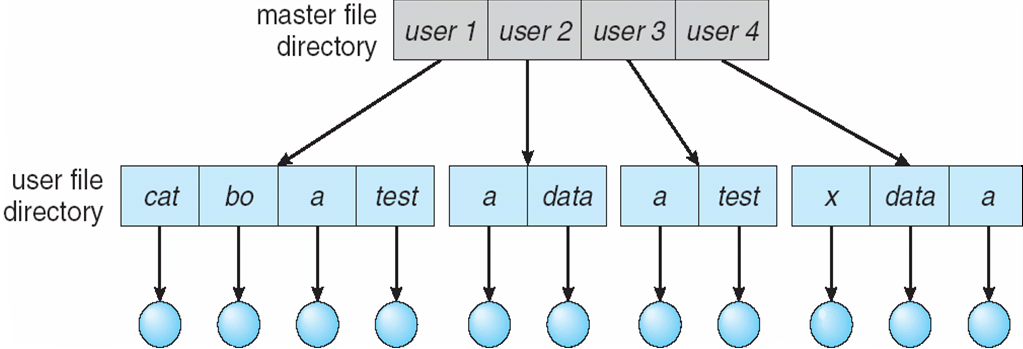 Operating System Concepts, 10th edition
by Abraham Silberschatz, Greg Gagne, and Peter B. Galvin
Wiley, 2018, ISBN 978-1119456339
70
Two-Level Directory, cont’d
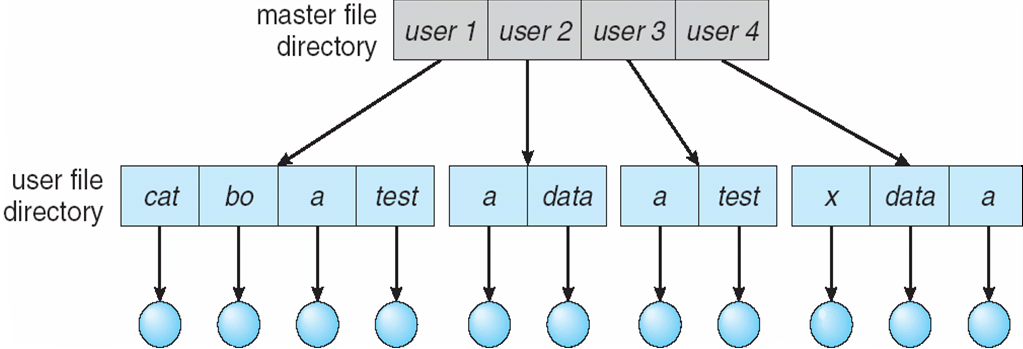 Advantages
Different users can use the same file names.
More efficient searching.

Disadvantages
No grouping.
Operating System Concepts, 10th edition
by Abraham Silberschatz, Greg Gagne, and Peter B. Galvin
Wiley, 2018, ISBN 978-1119456339
71
Tree-Structured Directories
Users can create their own subdirectories.
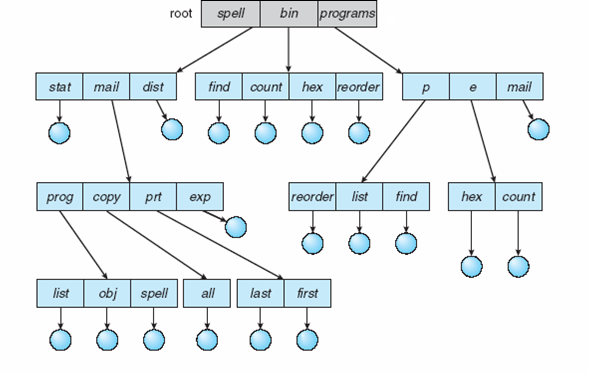 Operating System Concepts, 10th edition
by Abraham Silberschatz, Greg Gagne, and Peter B. Galvin
Wiley, 2018, ISBN 978-1119456339
72
Acyclic-Graph Directories
Allow shared directories and files.






Links
Resolve a link by locating the actual file or directory.
Symbolic links
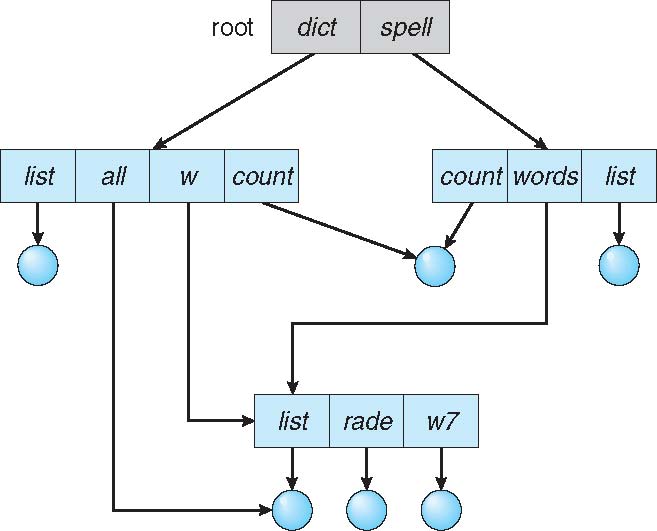 Operating System Concepts, 10th edition
by Abraham Silberschatz, Greg Gagne, and Peter B. Galvin
Wiley, 2018, ISBN 978-1119456339
73
File Path Names
Absolute path name
Begins with the root /
Example: /usr/local/make

Relative path name
Search begins with the current directory
.  current directory
.. parent directory

Example:
cd /usrls local/make
74
File Path Names, cont’d
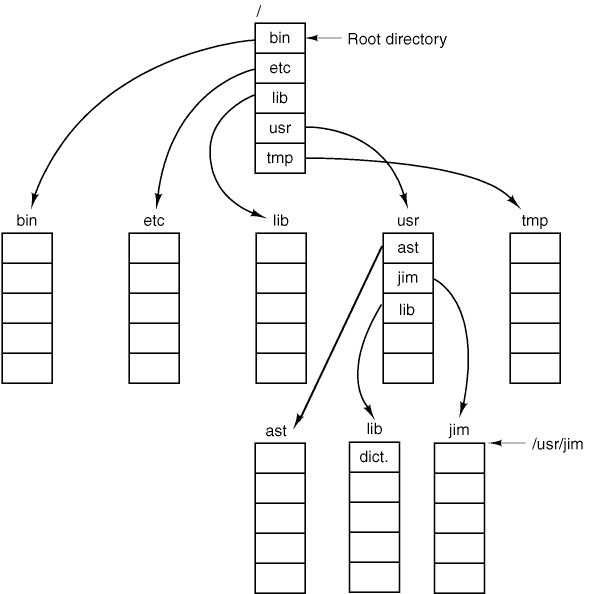 Modern Operating Systems, 4th edition
by Andrew Tanenbaum & Herbert Bos 
Pearson, 2014, ISBN 978-0133591620
75
Mounting a File System
Mount an external file system in order to access it.

The external file system can be located on another disk or on some external removable medium (such as a DVD ROM).

Define a mount point in the current file system.
Usually, it’s an empty directory.
76
Mounting a File System, cont’d
Mount the external file system onto the mount point.

Now the contents of the external file system appear under the directory name of the mount point.

If the mount point was not an empty directory, the files that were stored in that directory are now hidden and inaccessible.
77
Mounting a File System, cont’d
(a)
(b)
(c)
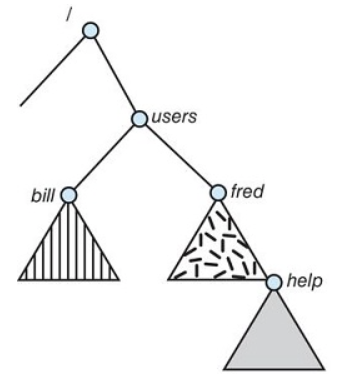 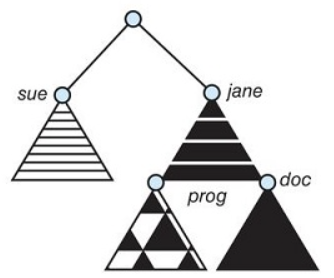 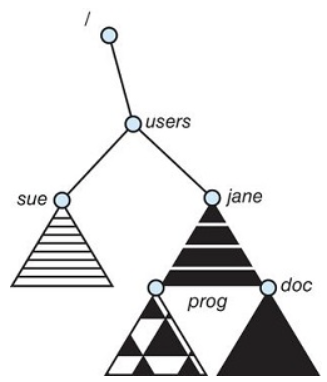 The current file system
An unmounted volume on /devices/dsk
Mounting over /users
The previous contents of /users are no longer accessible.
Operating System Concepts, 10th edition
by Abraham Silberschatz, Greg Gagne, and Peter B. Galvin
Wiley, 2018, ISBN 978-1119456339
78
File Protection
The file owner or creator should be able to control:
What can be done to the file
By whom

Types of access:
Read
Write
Execute
Append
Delete
List
79
owner
group
public
chmod 764 game
File Protection in UNIX
Types of access:  read, write, execute (RWX)
Three classes of users and sample access:  
							RWX
		a)  owner access 	7		1 1 1
		b)  group access 	6		1 1 0
		c)  public access	4		1 0 0
    

For a particular file or directory (such as game), define an appropriate access with thechmod command.
80
File Protection in UNIX, cont’d
Sample UNIX file listing via the ls command.
Access rights to each file and directory are at the left.
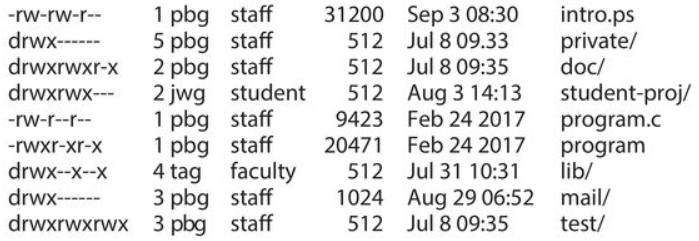 Operating System Concepts, 10th edition
by Abraham Silberschatz, Greg Gagne, and Peter B. Galvin
Wiley, 2018, ISBN 978-1119456339
81